TIẾNG VIỆT 1
Tập 1
Tuần 6
Bài 28: t – th
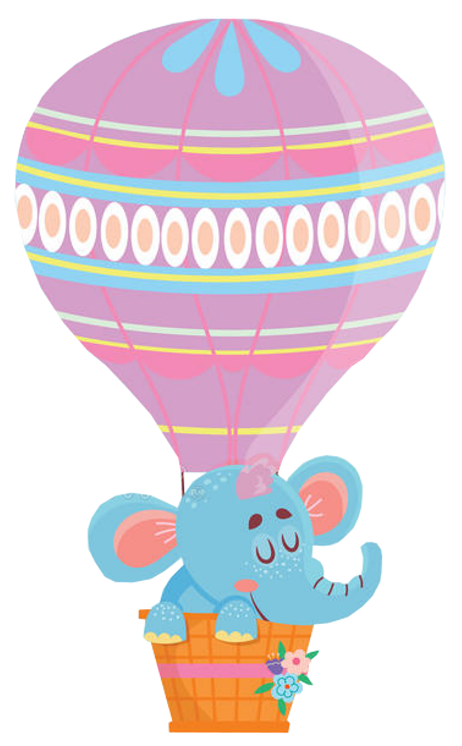 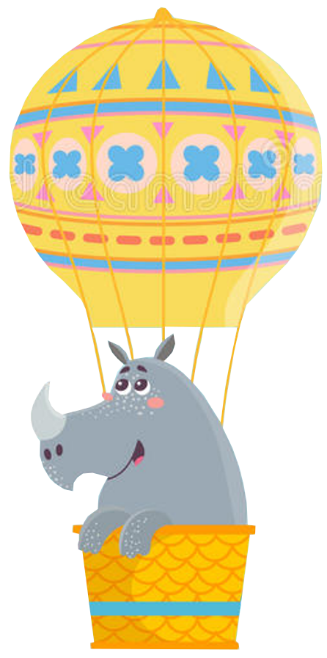 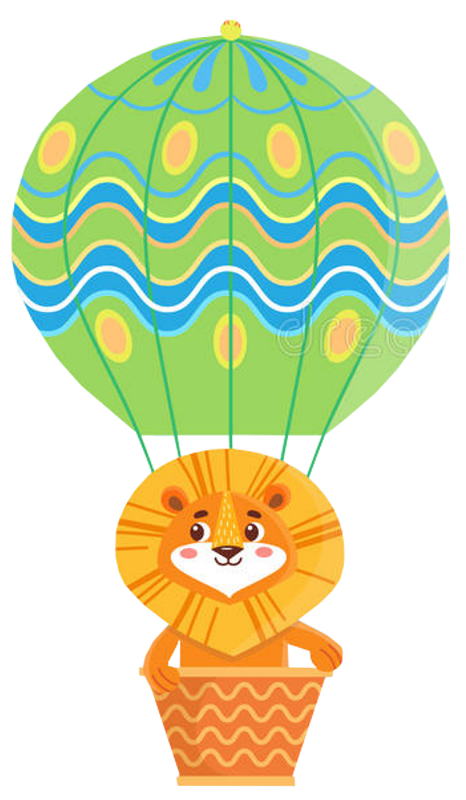 Khởi động:Trò chơi: Bay lên nào
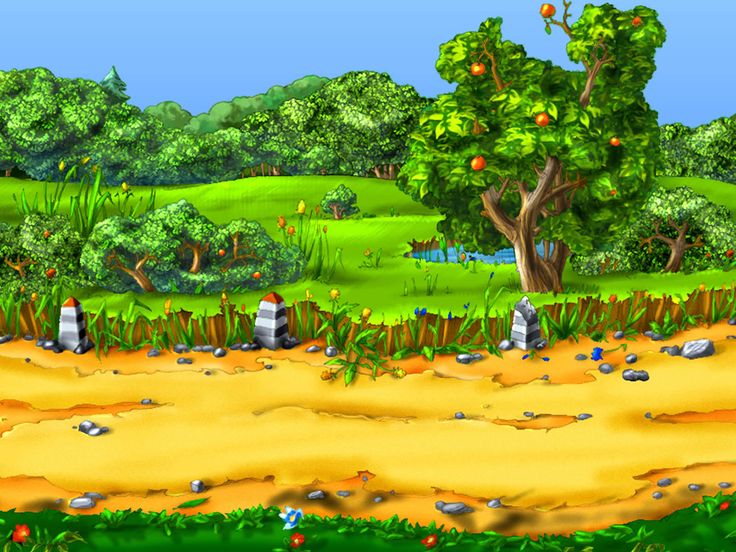 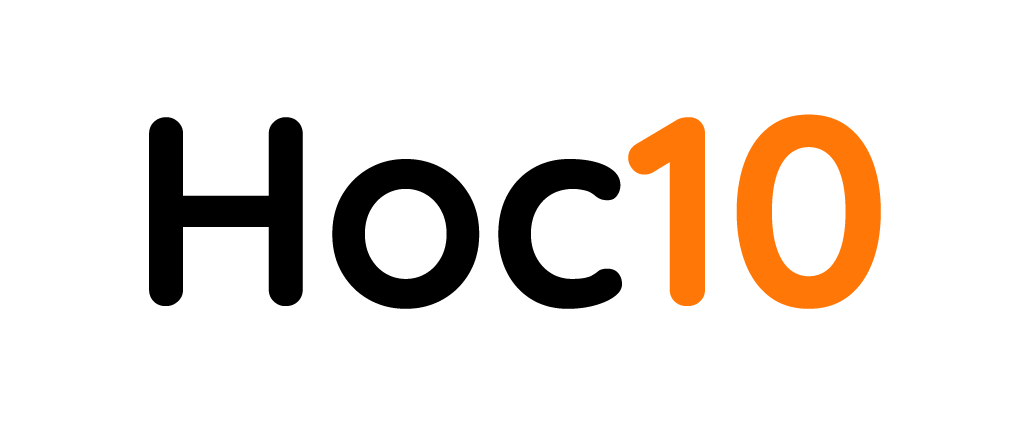 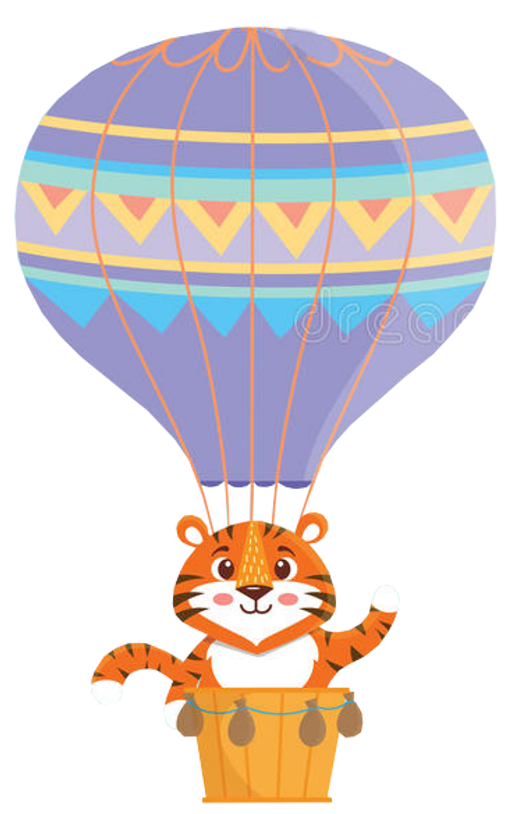 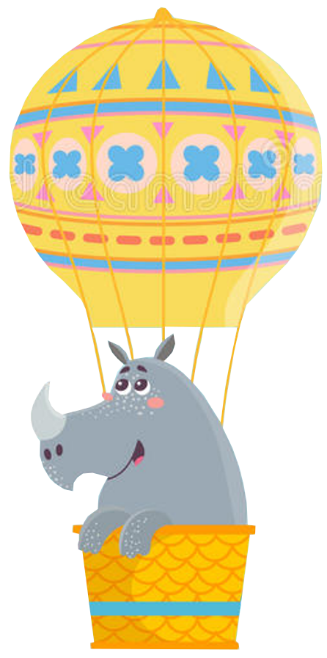 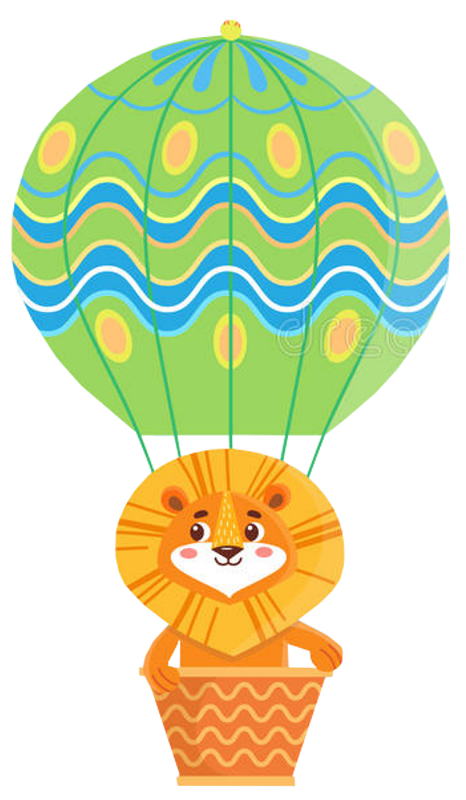 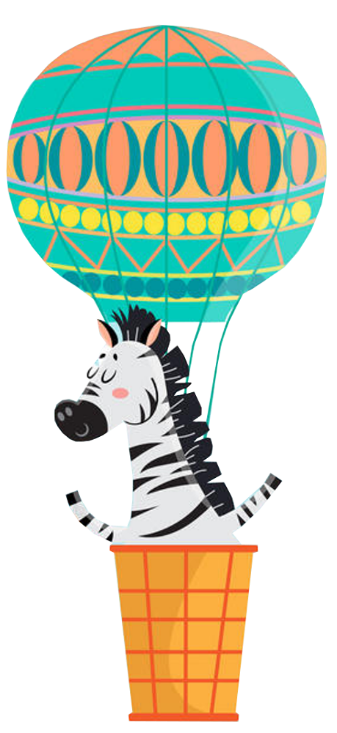 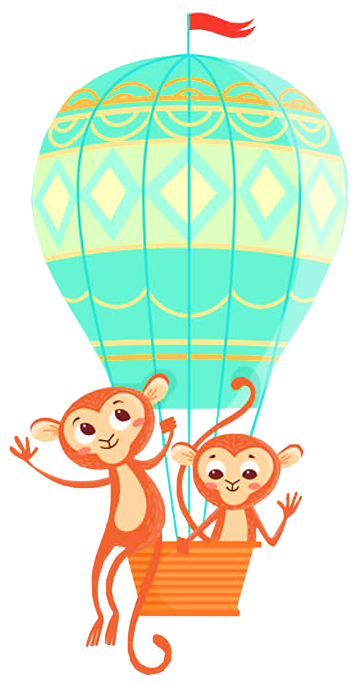 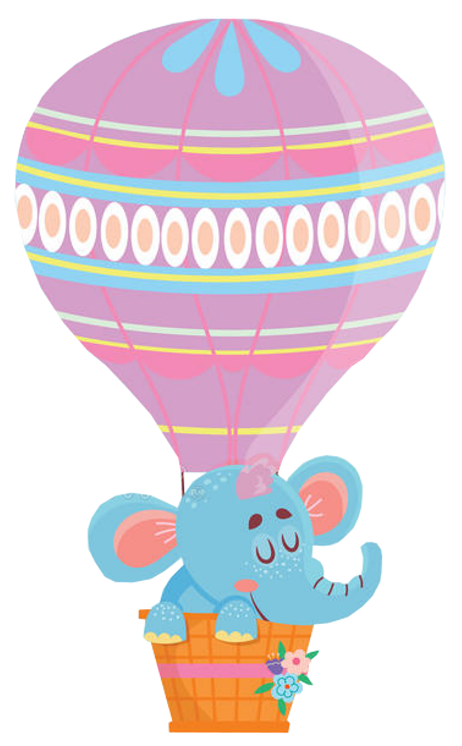 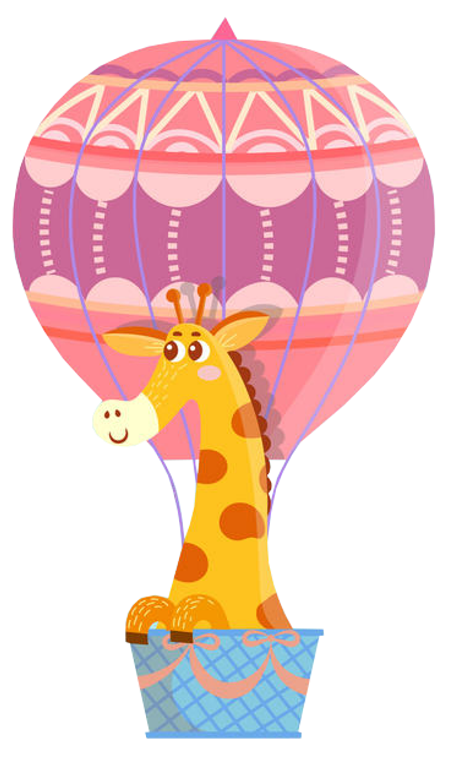 phà
xe ca
sẻ
xẻ gỗ
rổ cá
xô
rễ
[Speaker Notes: GV chọn từ cần đọc, sau khi đọc xong thì bấm chọn để từ biến mất và bấm vào khinh khí cầu để bay lên]
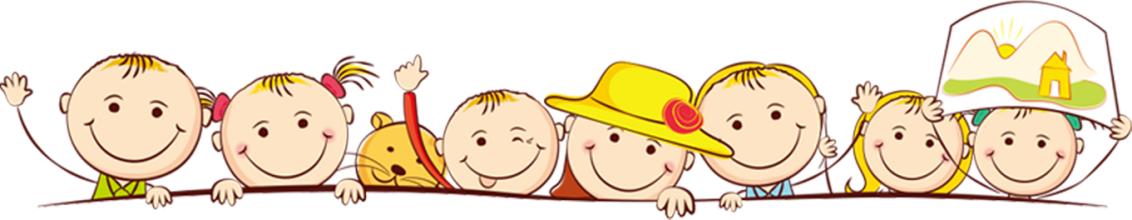 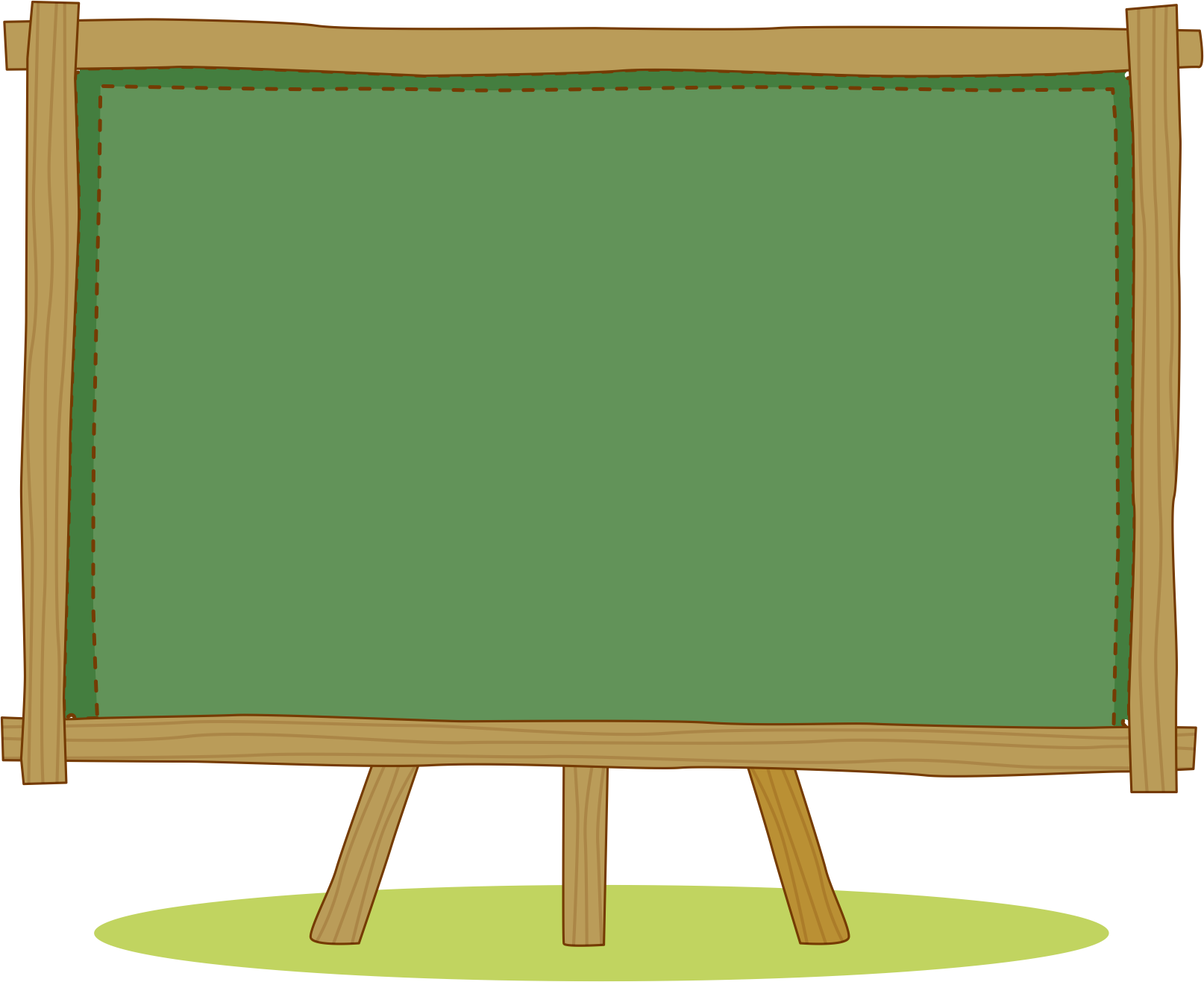 Bài 34: t - th
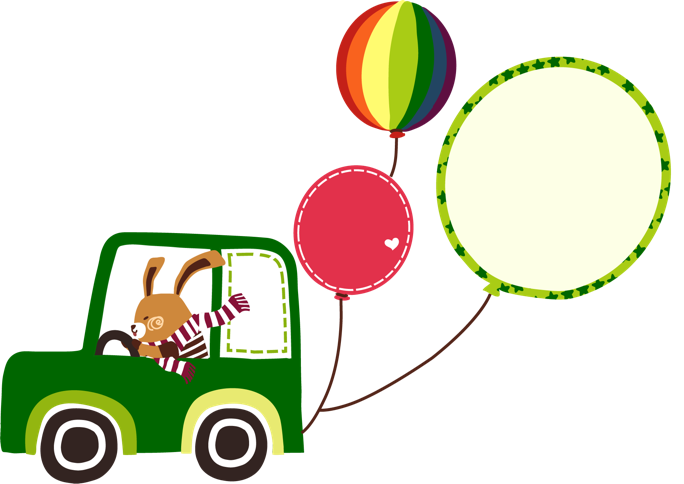 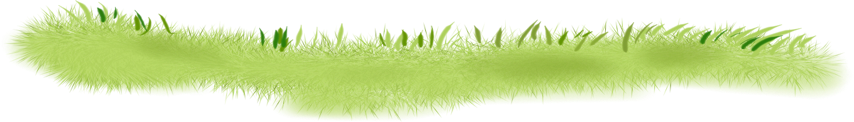 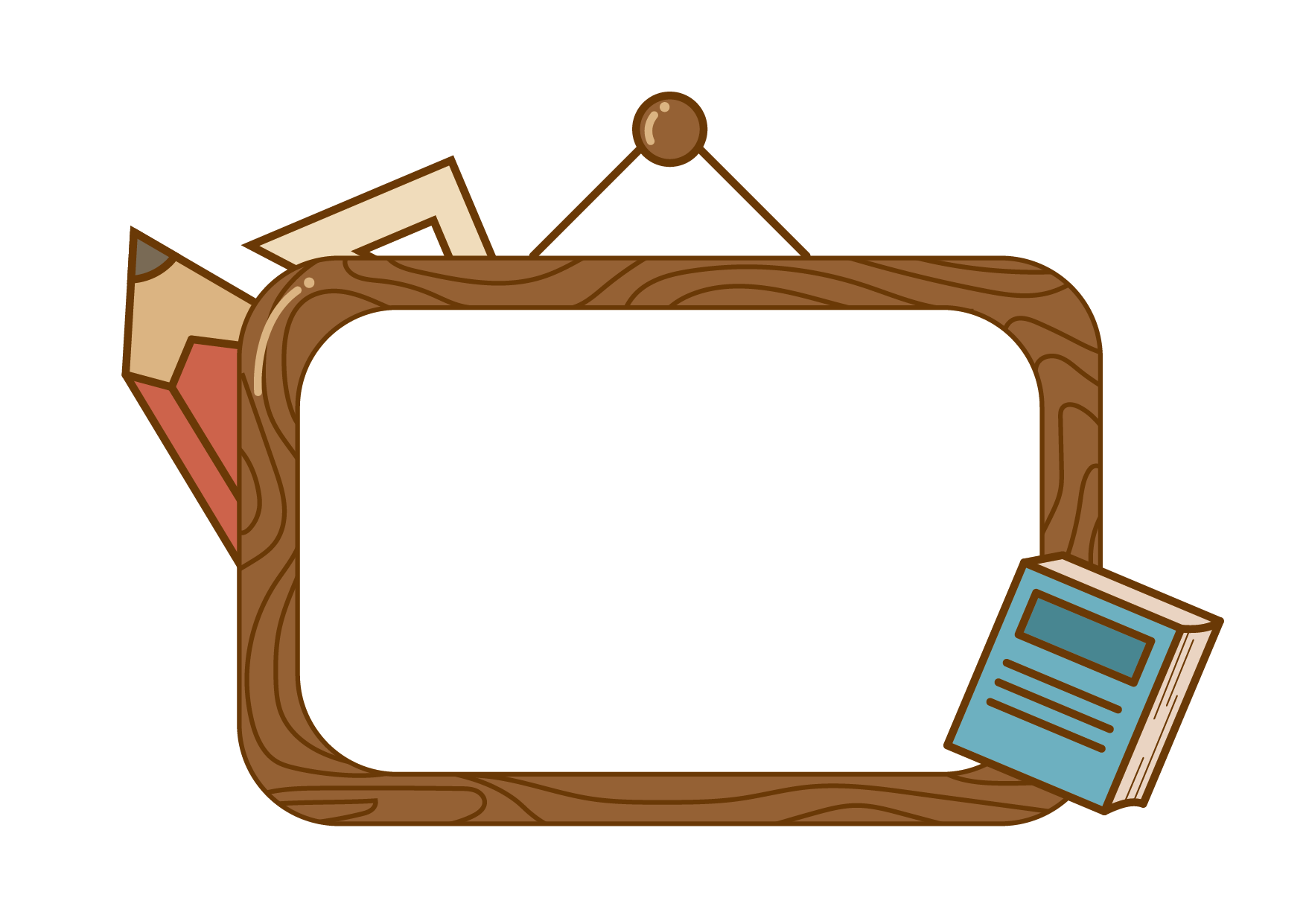 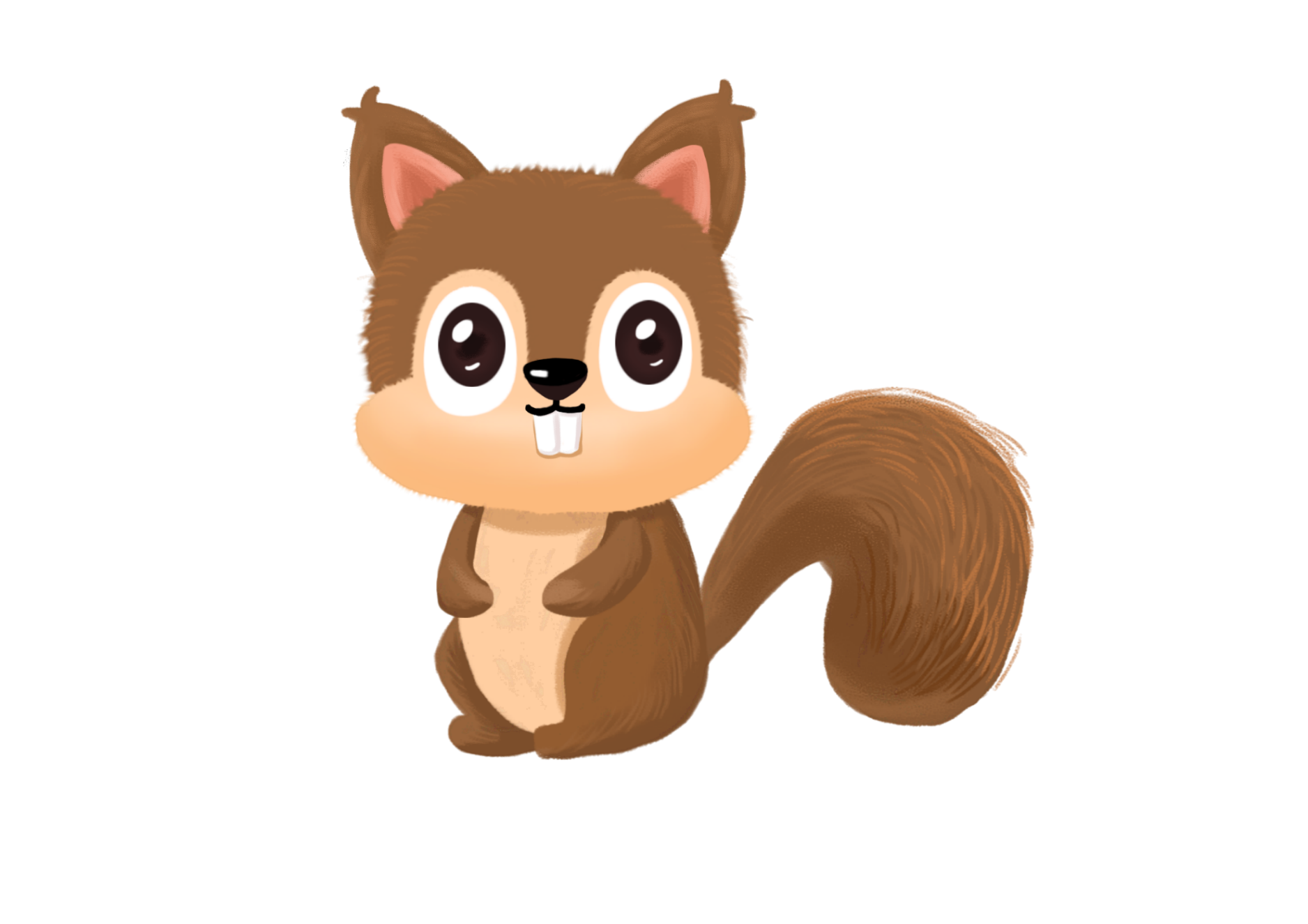 Làm quen
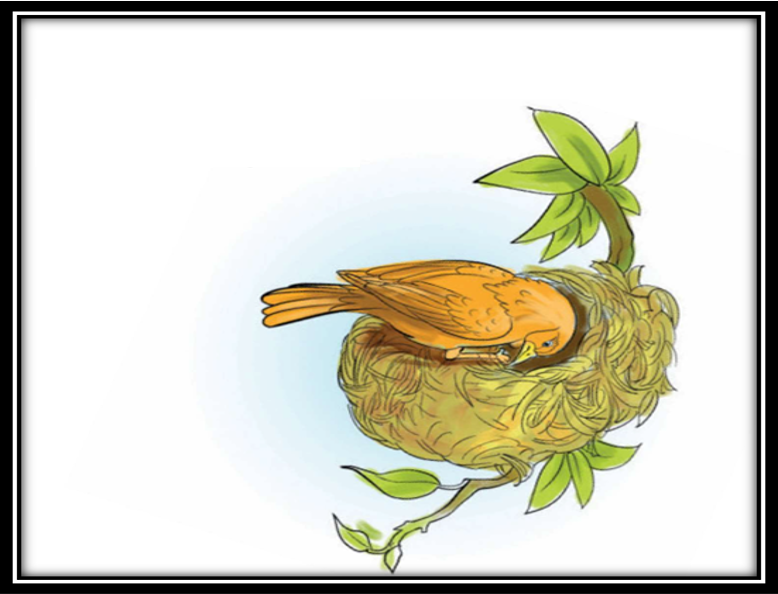 tổ
ổ
t
tổ
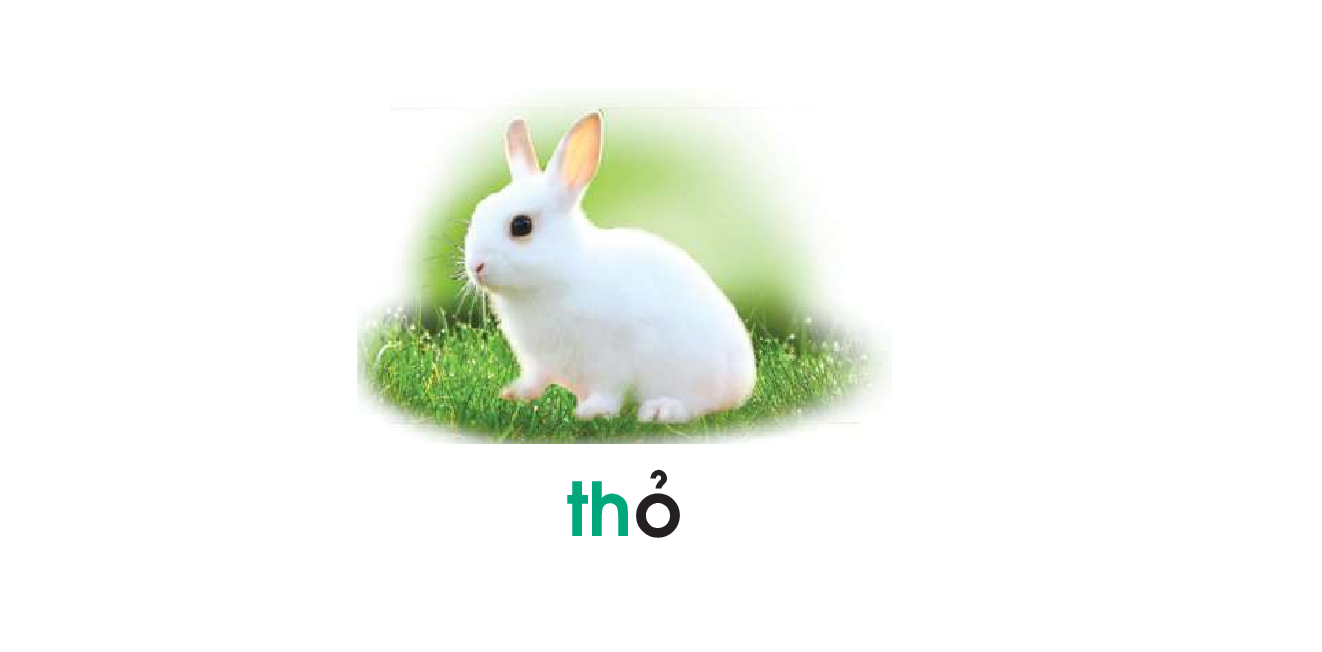 thỏ
th
ỏ
thỏ
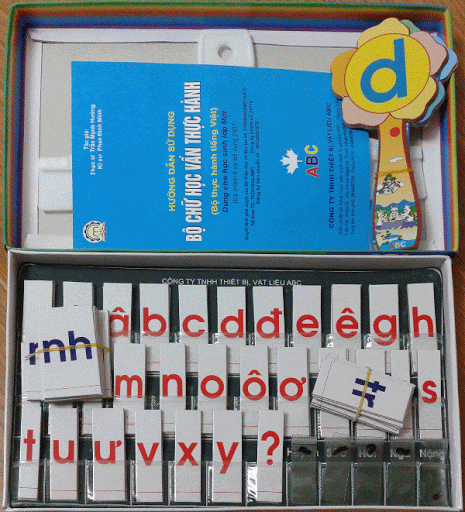 t
tổ
th
thỏ
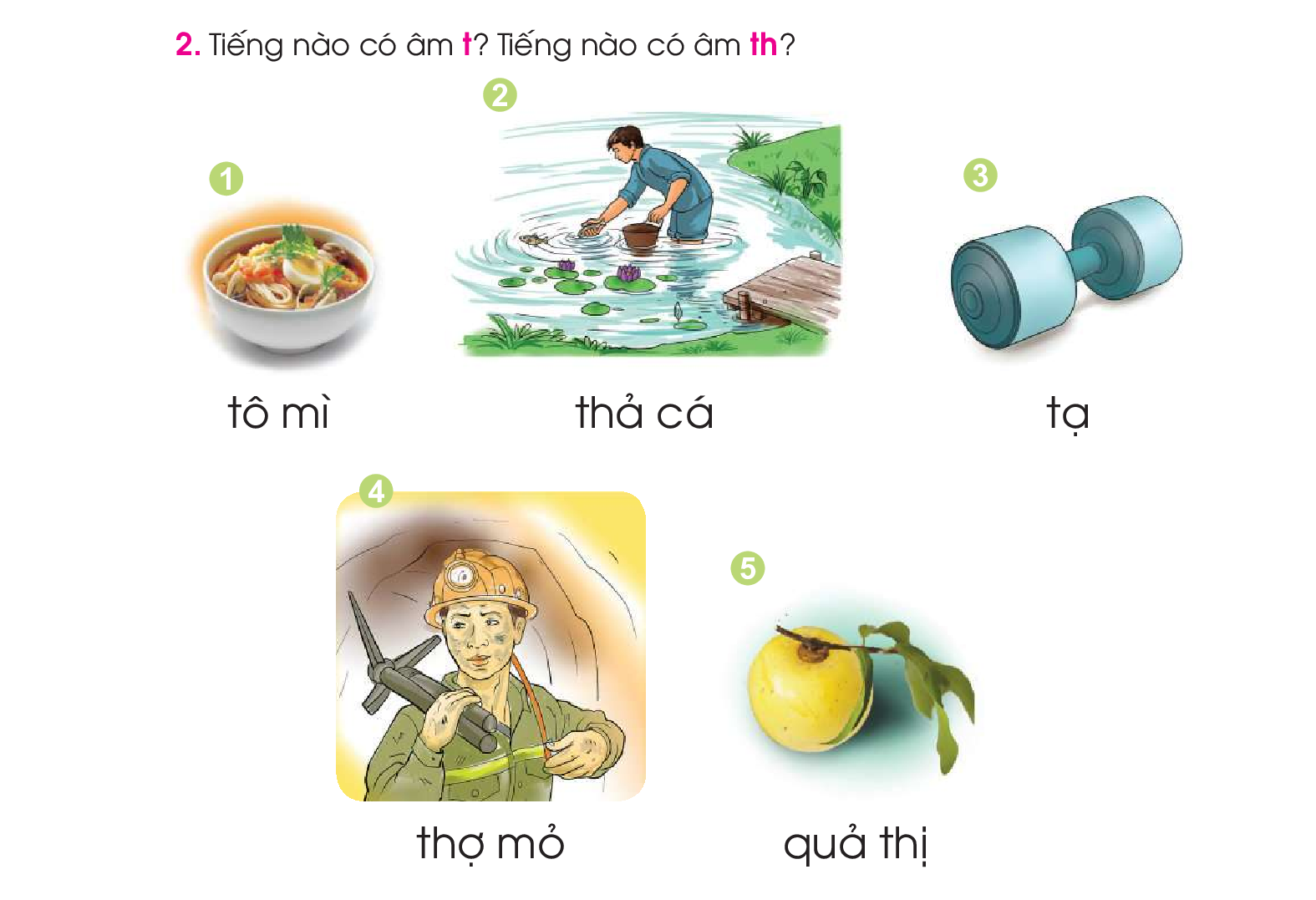 Tìm tiếng ngoài bài có âm:
t
th
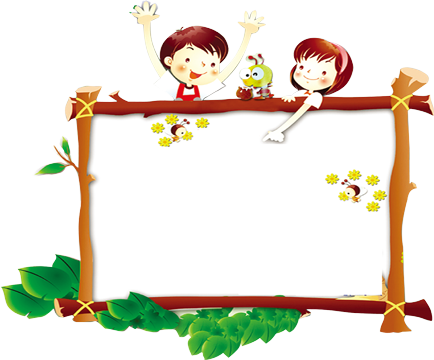 Giải lao
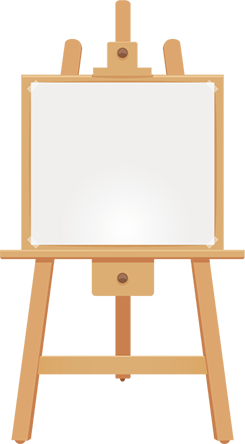 Tập đọc
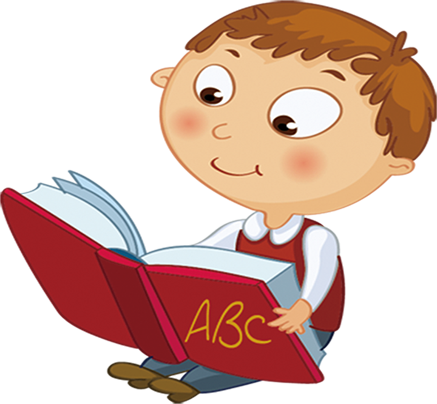 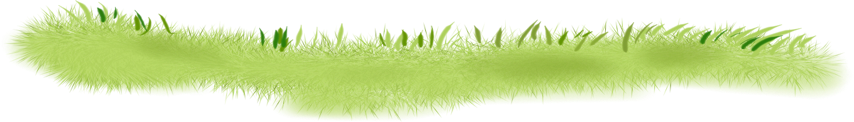 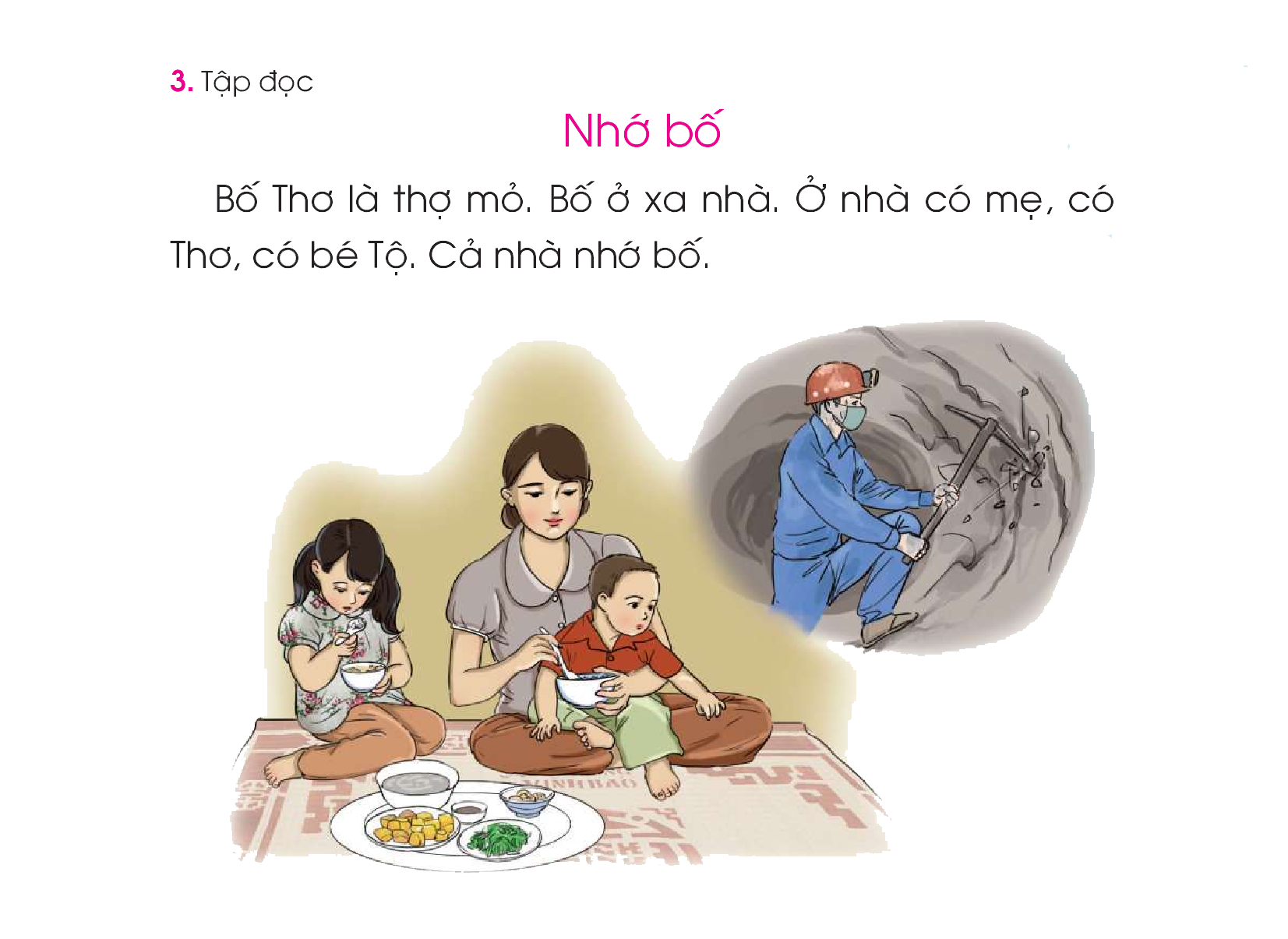 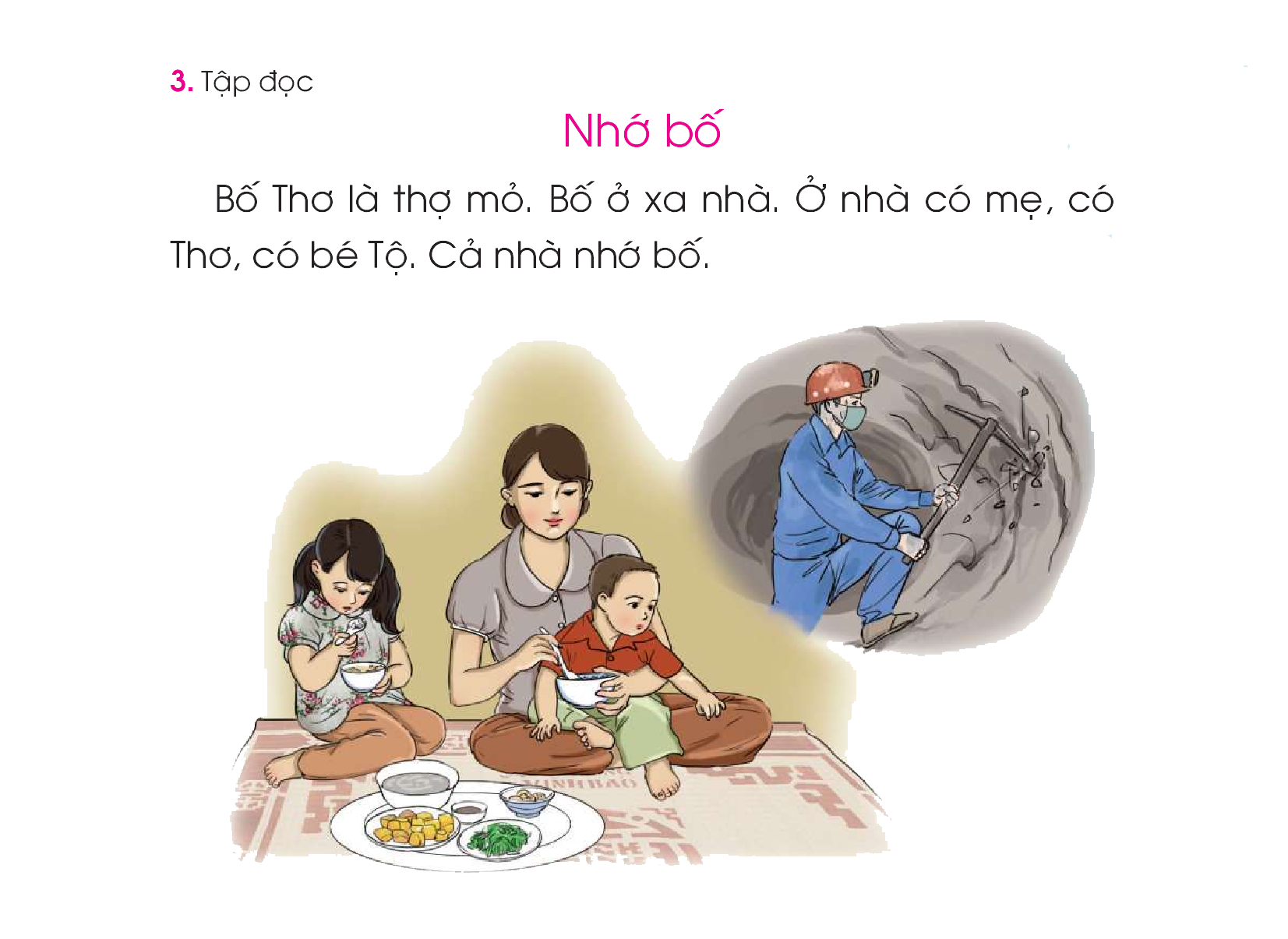 3
2
1
4
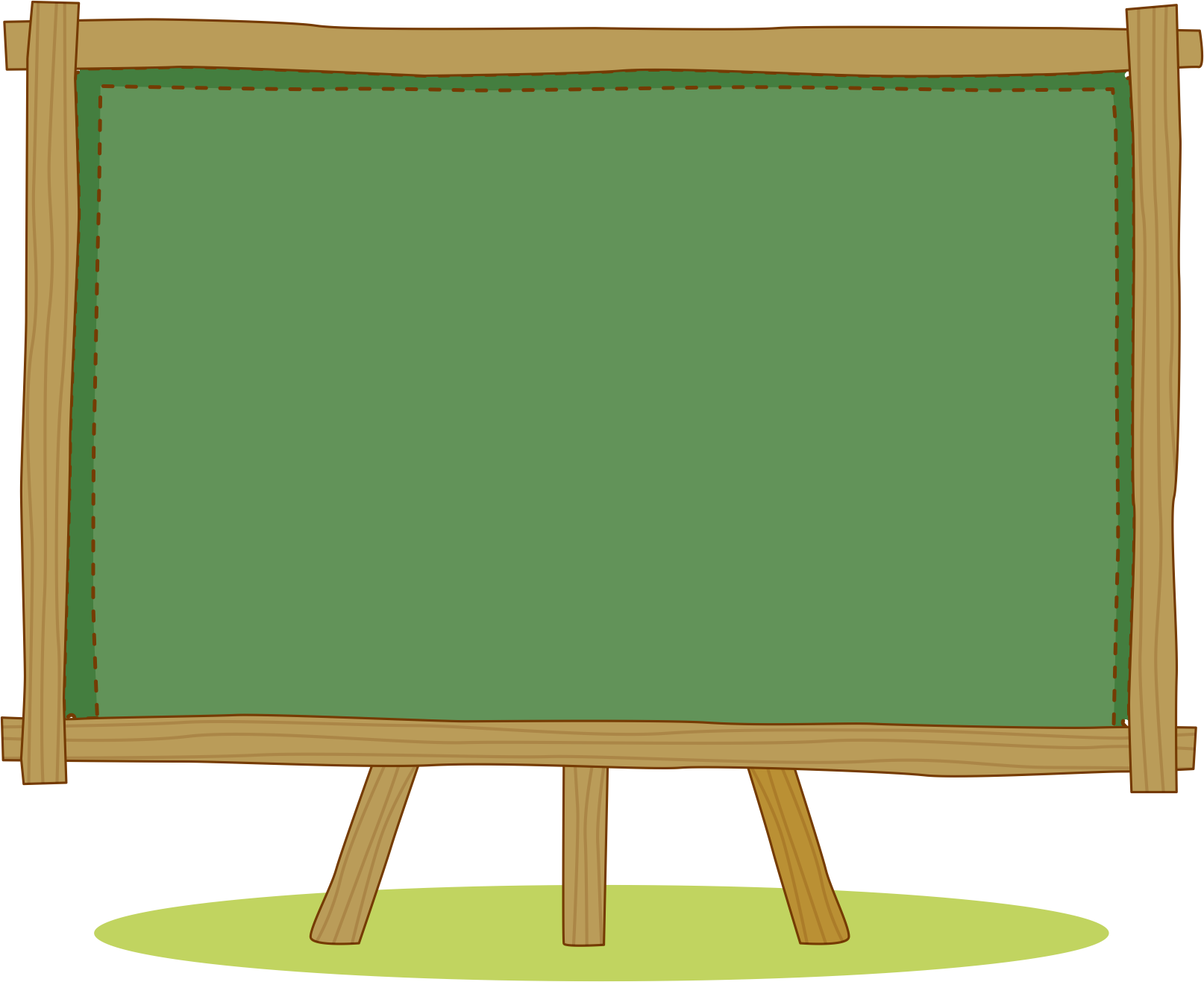 Tìm hiểu bài
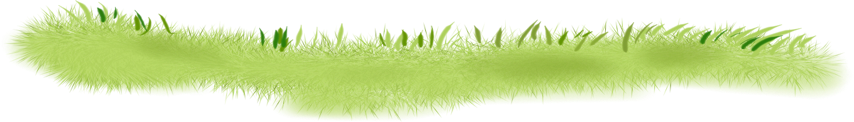 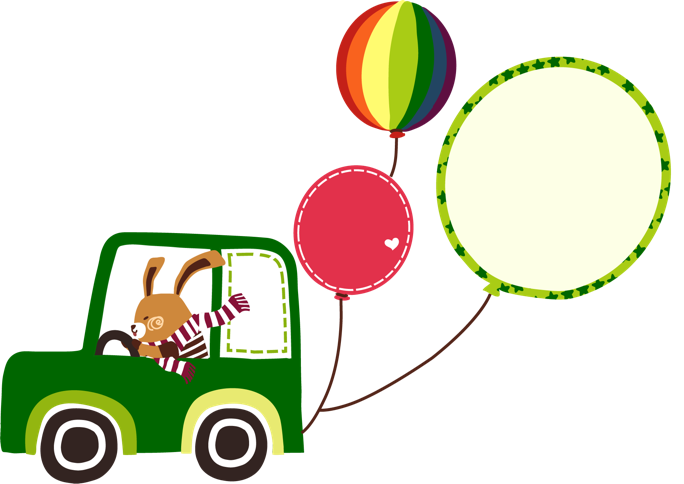 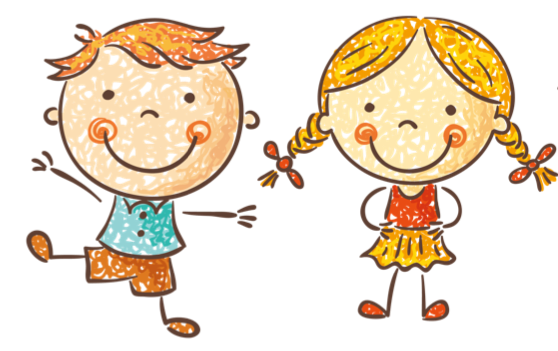 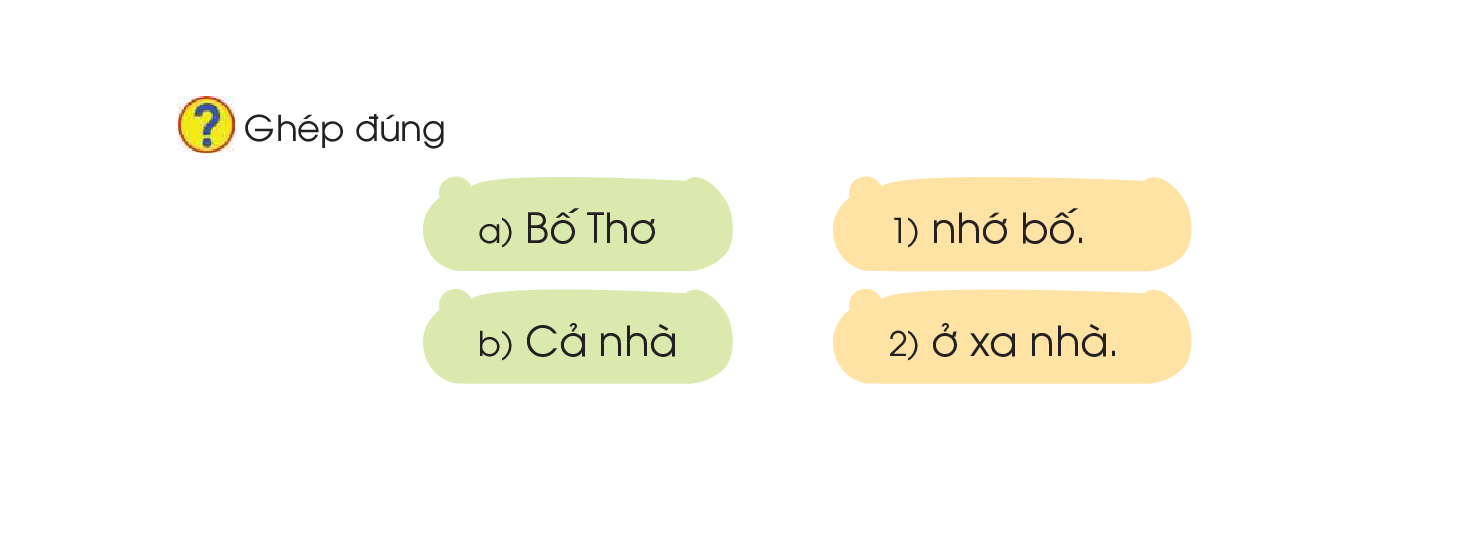 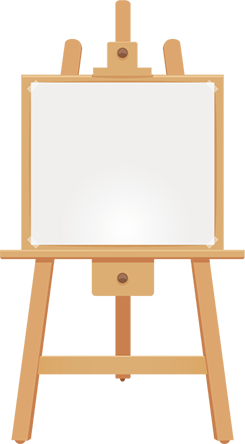 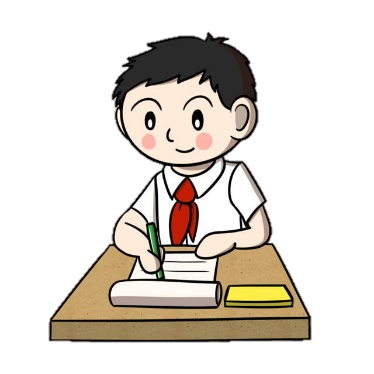 Tập viết
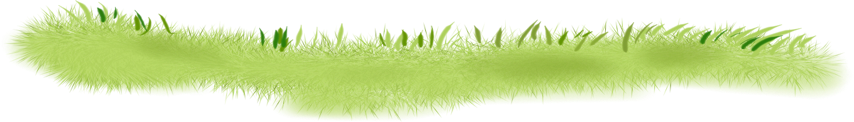 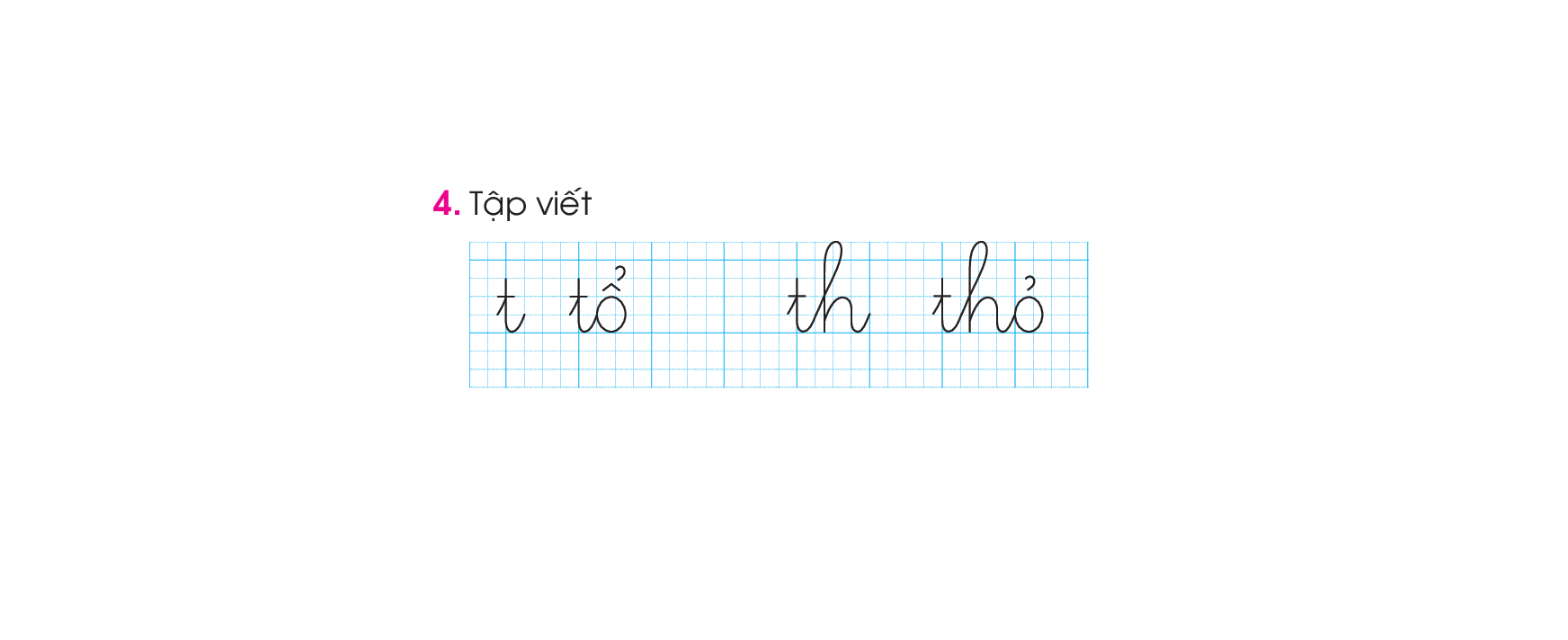 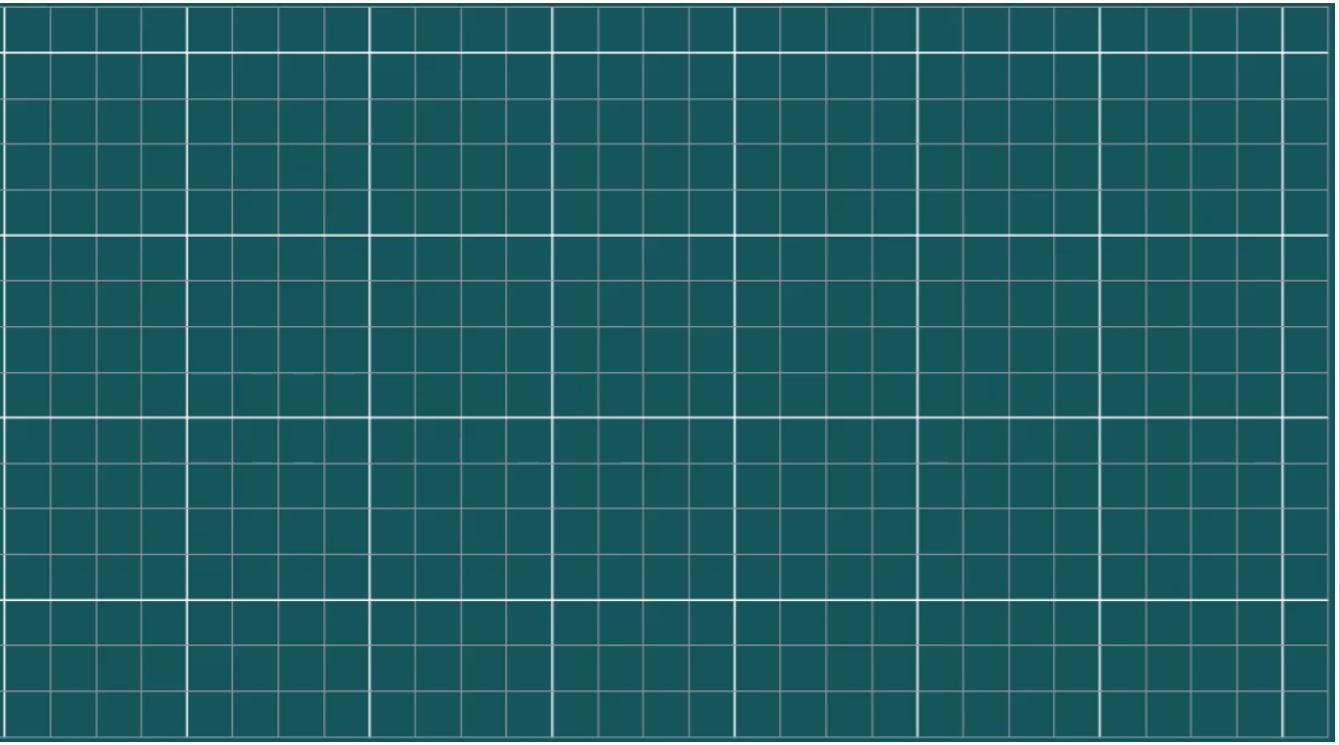 t
tổ
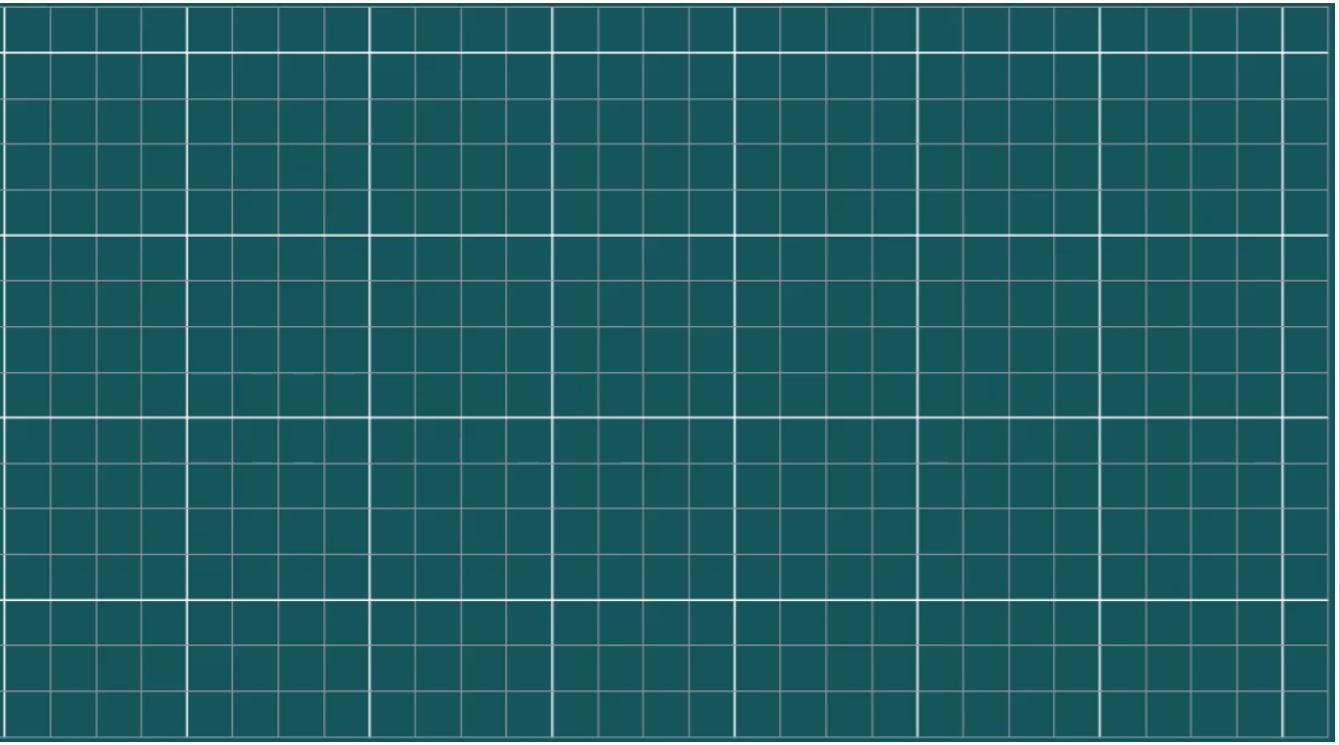 th
thỏ